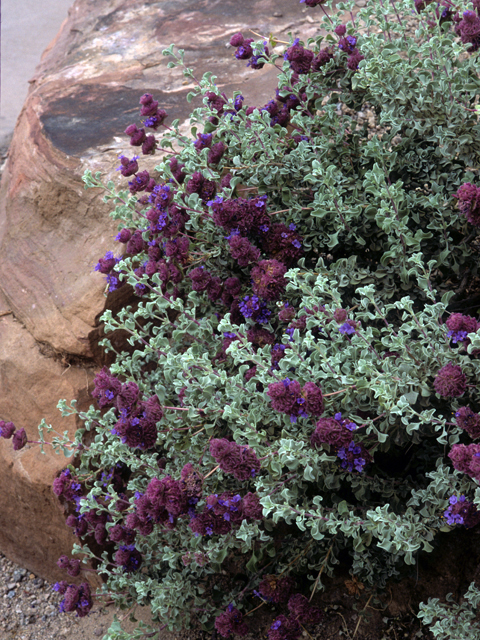 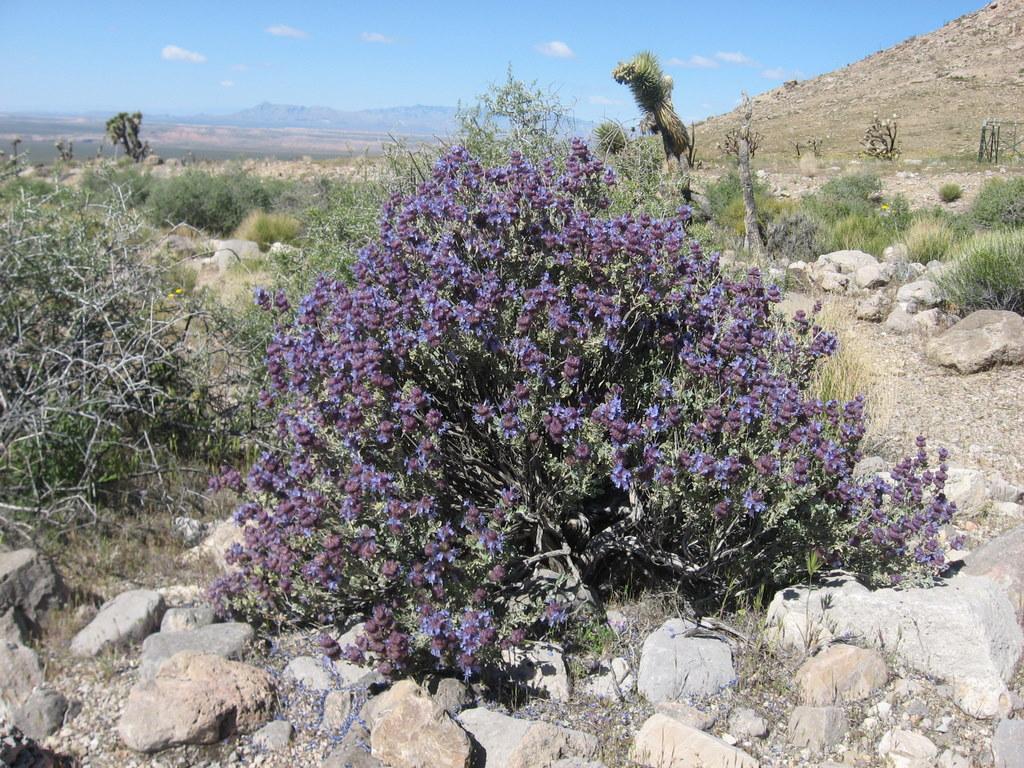 Salvia dorii AKA… Desert SagePurple Sage
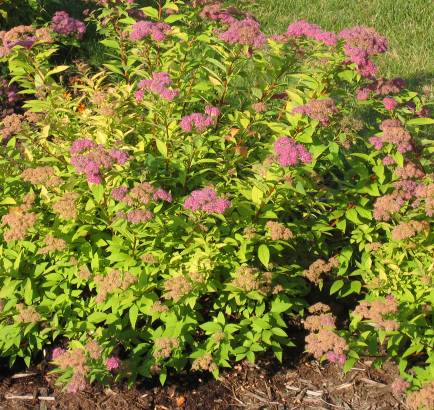 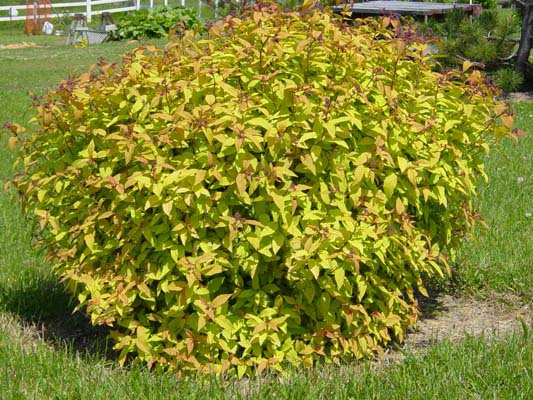 Goldflame Spirea
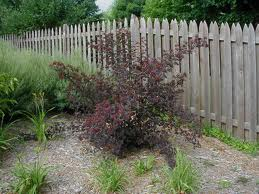 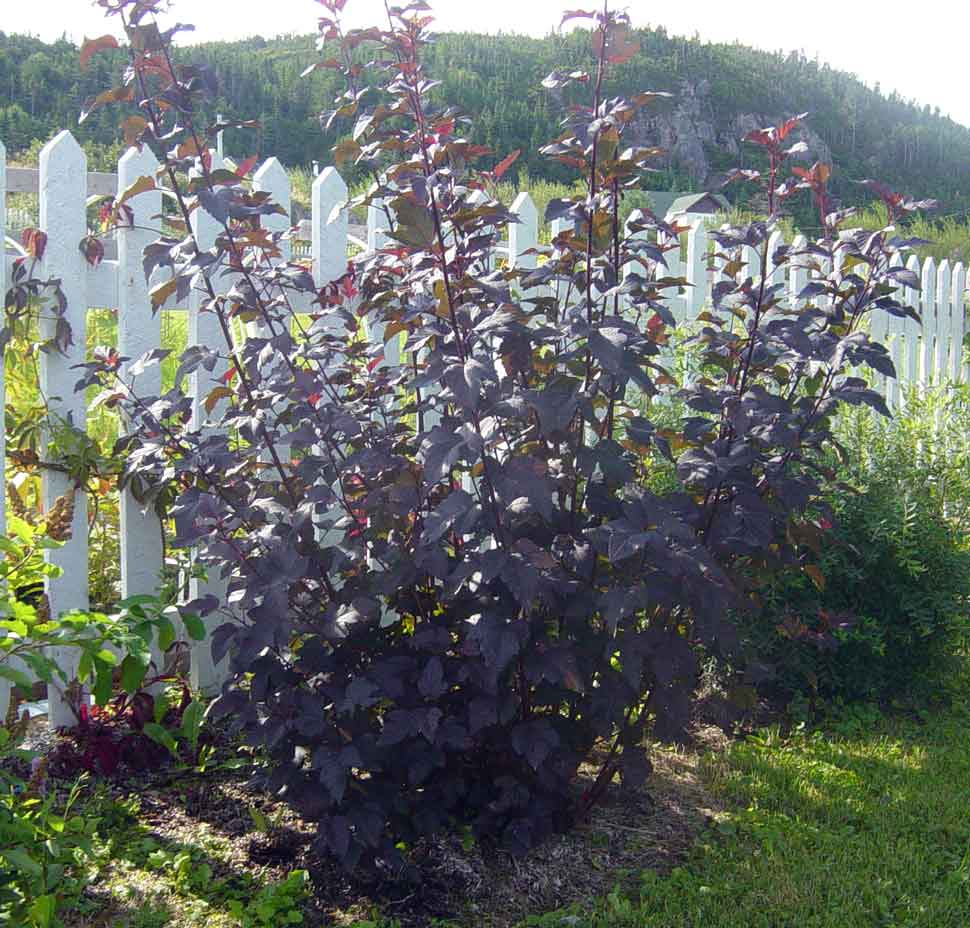 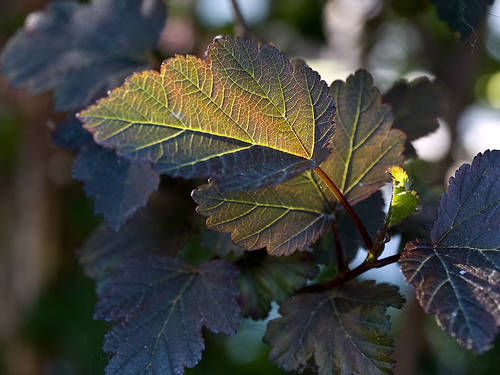 Diablo Ninebark
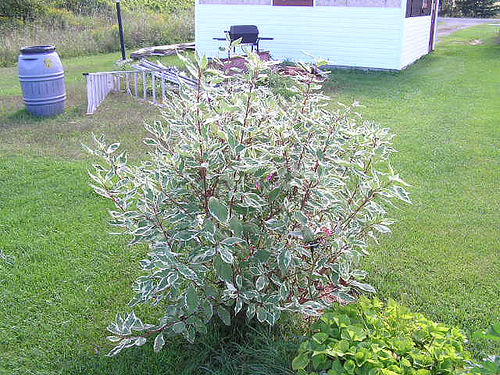 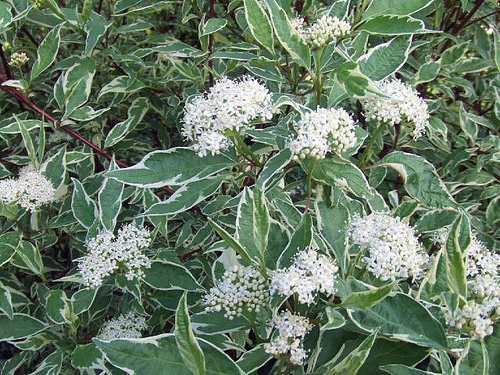 Silver Leaf Dogwood
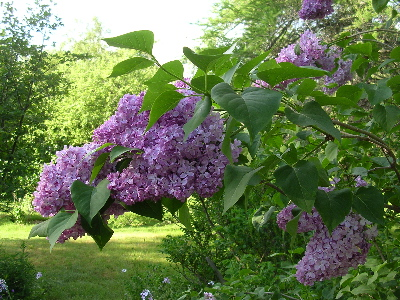 Lilac